Презинтація
уроку – казки
З 
математики
Доброго дня,сонце
Доброго  дня,друзі
Дорого дня, казко
Добрий день, усім!!!
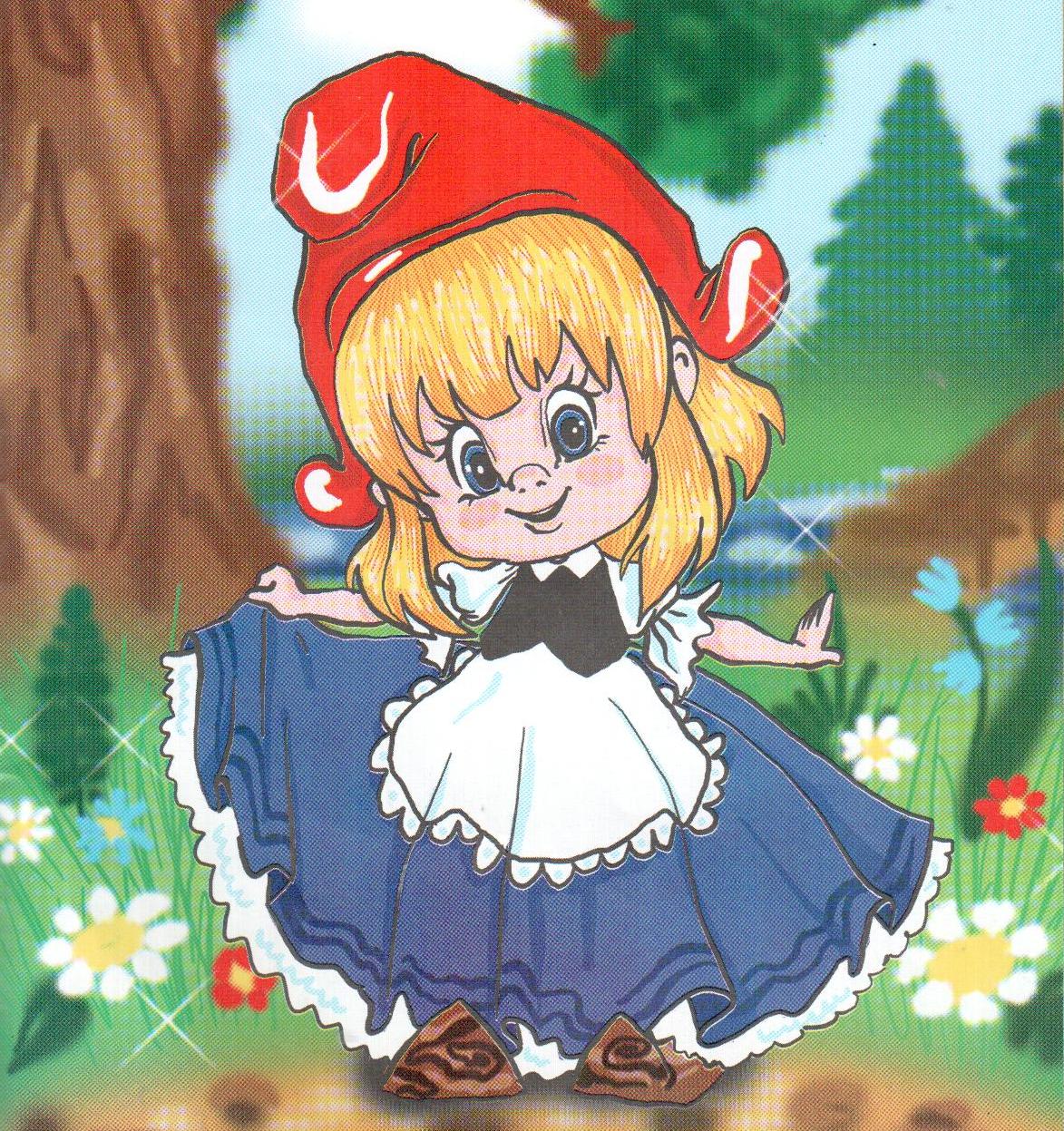 Допоможіть
друзі
План нашої
 мандрівки
Розумова розминка
Зупинка “ Обчислювальна”
Зупинка “Задачна”
Зупинка “Геометрична”
Зупинка “ Спостережувальна”
Зупинка “Підсумкова”
Зупинка
“ Розумова розминка”
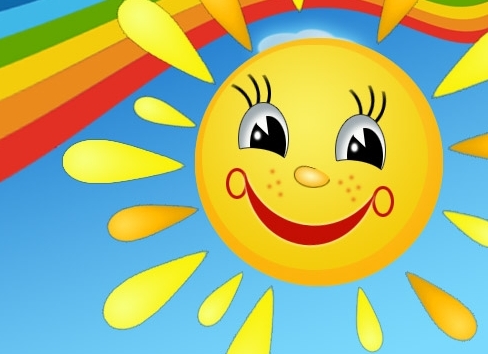 Перевірка
40
34
9
10
82
80
50
43
60
Дякую!!!
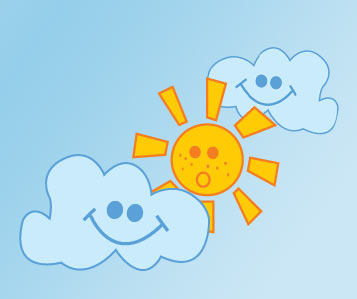 Граф - схема
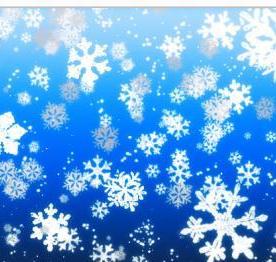 Вставити
пропущенні
числа
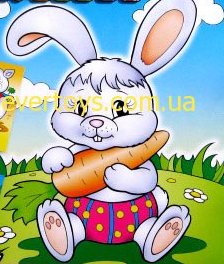 Гра “ Роздай зайчикам

Морквинки”
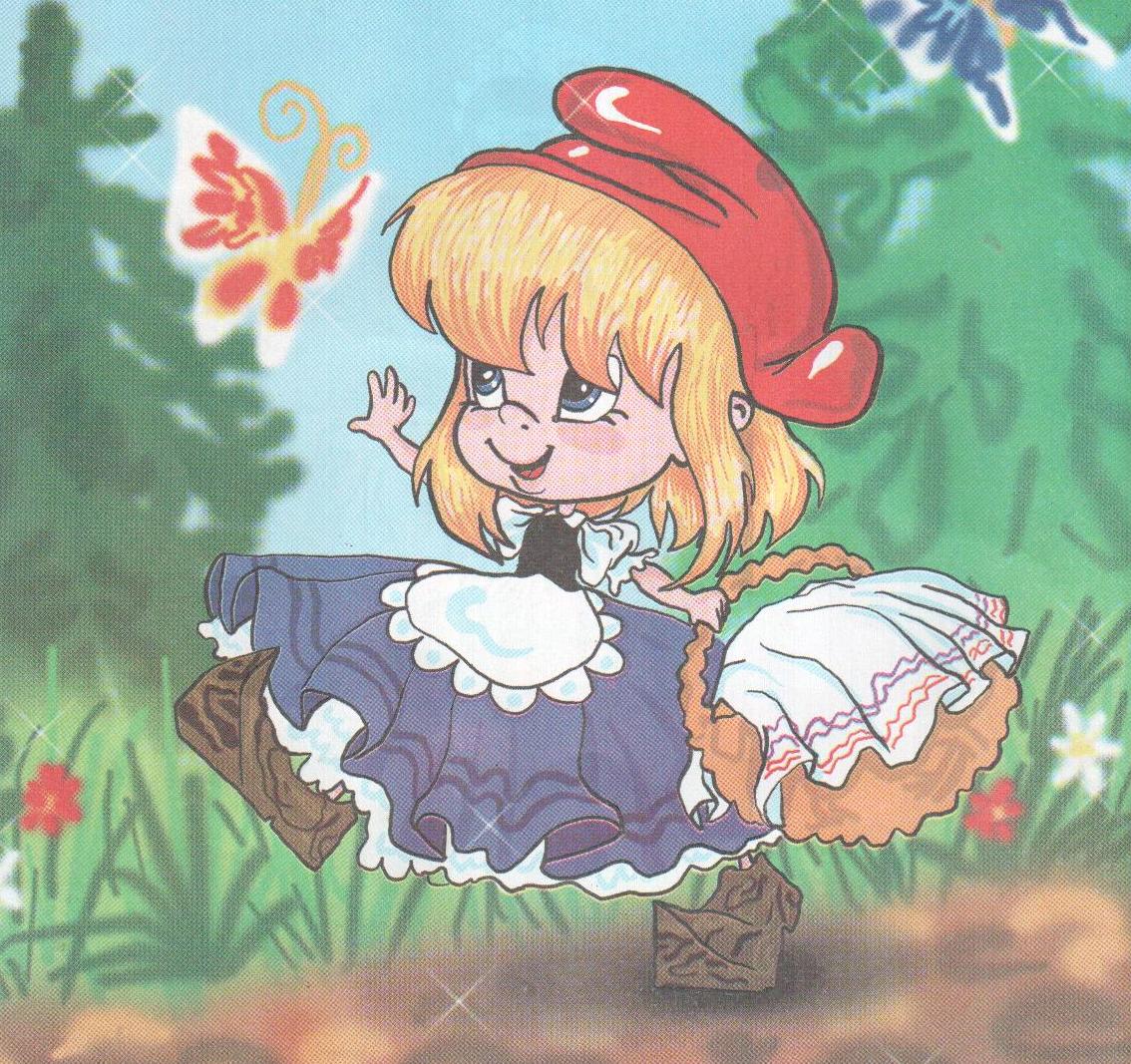 Самостійна
робота
Зупинка 
“  Обчислювальна
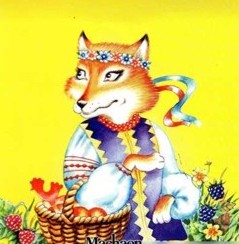 Виправ помилки
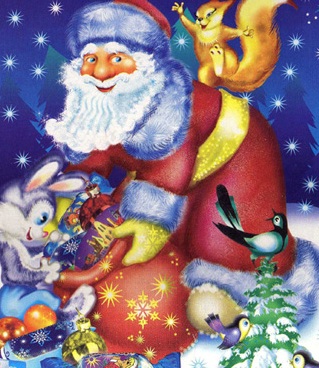 Фізкультхвилинка
“Морозець”
Зупинка
“ Задачна”
Думайте!!!
ЗАДАЧА
Зупинка
“ Геомерична”
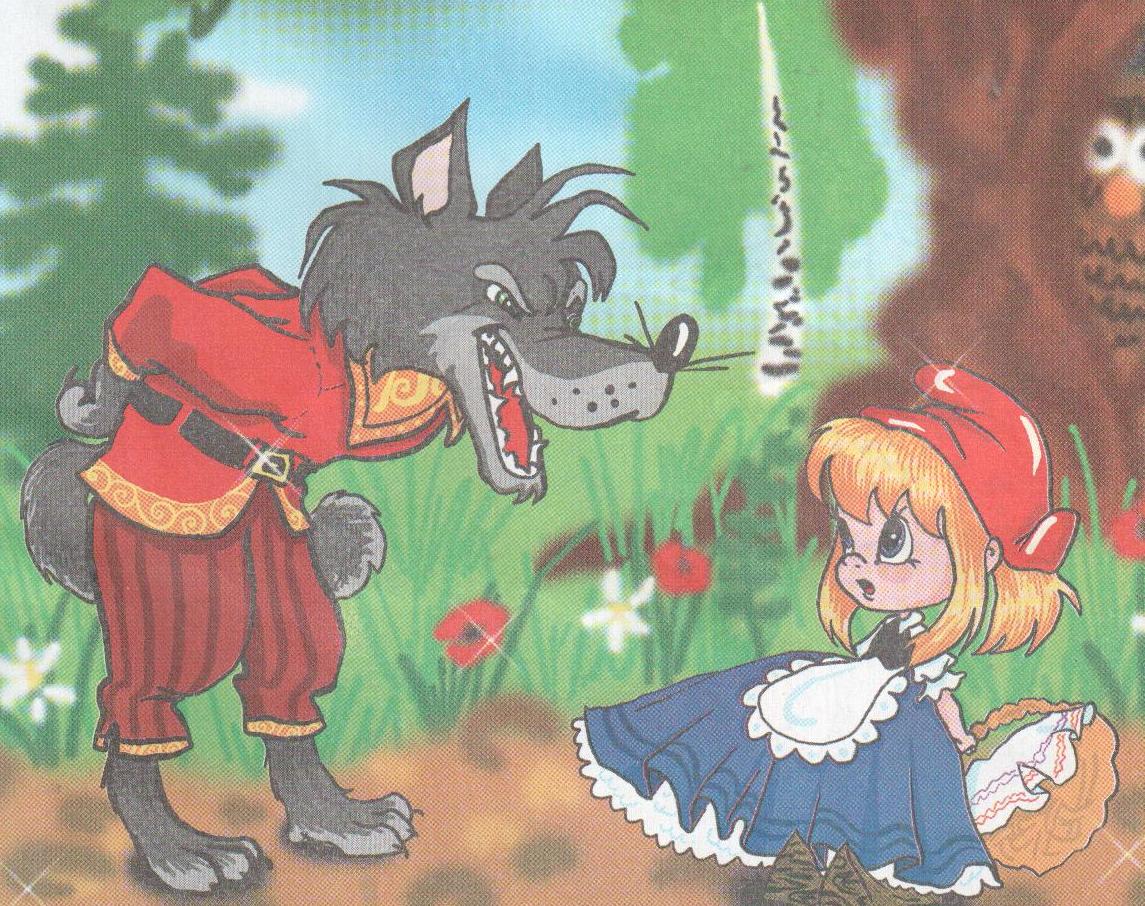 СКАЖИ
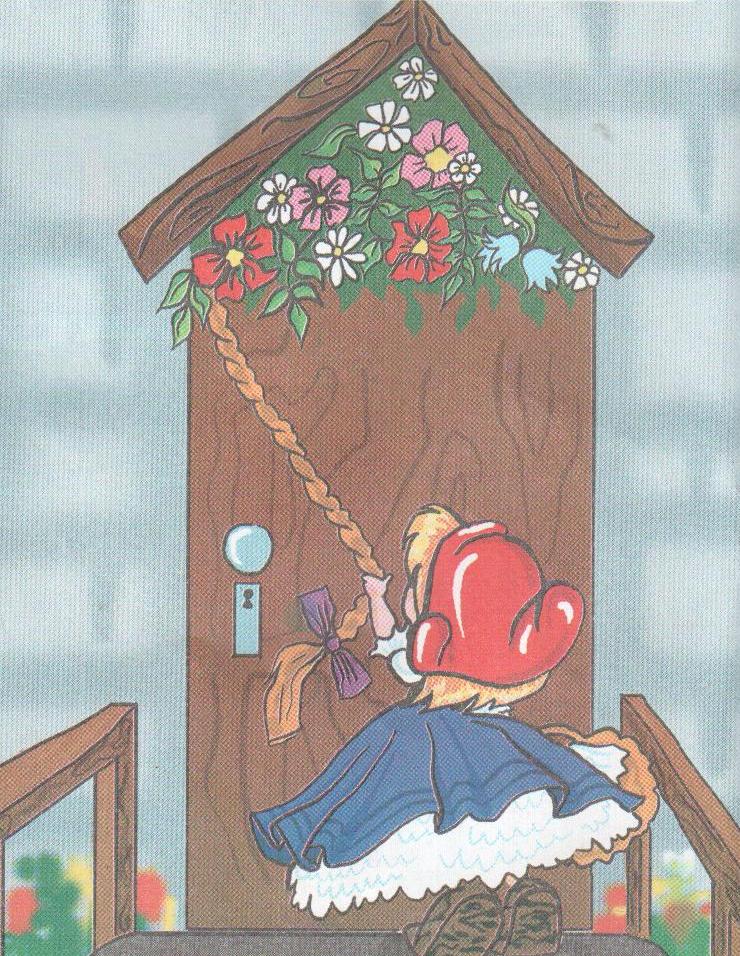 Обчисли периметр
фігури
Зупинка 
“ Спостережувальна”
Логічні задачі
Зупинка 
“Підсумкова”
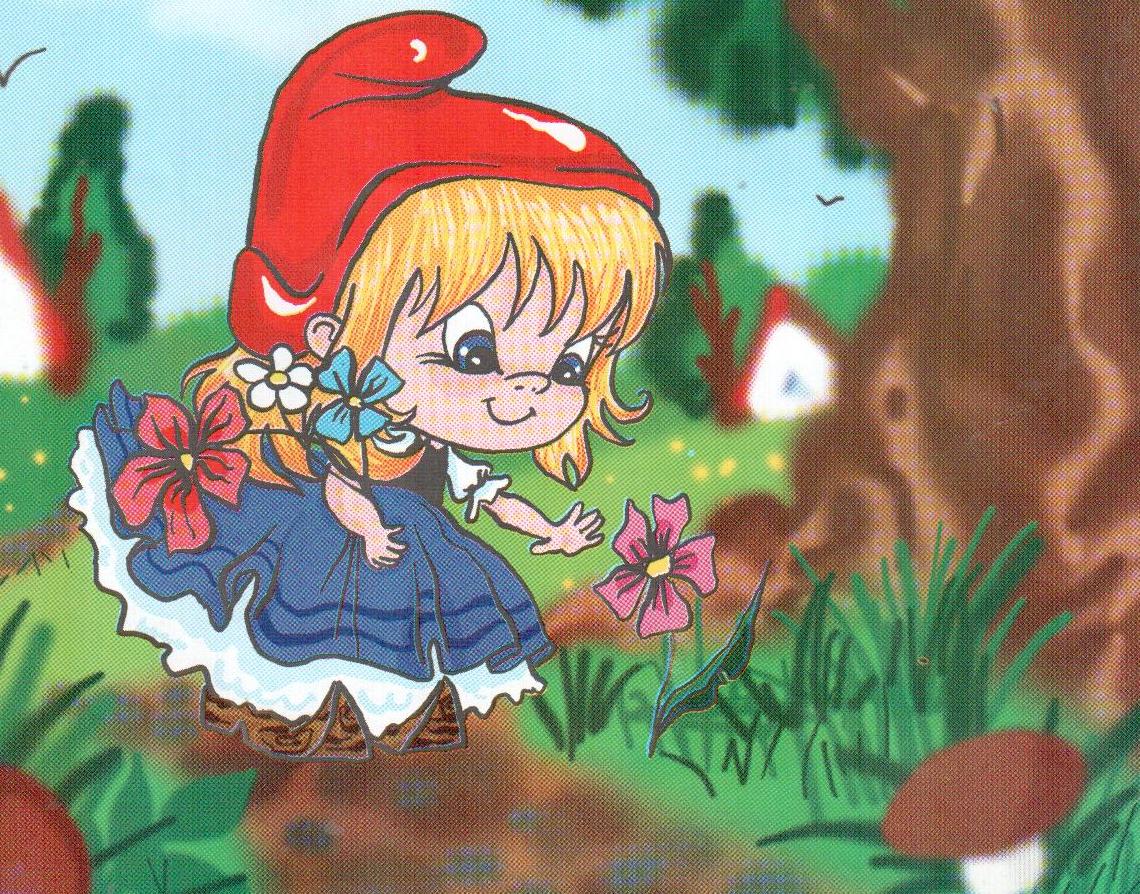 Конкурс
“Мозковий штурм”
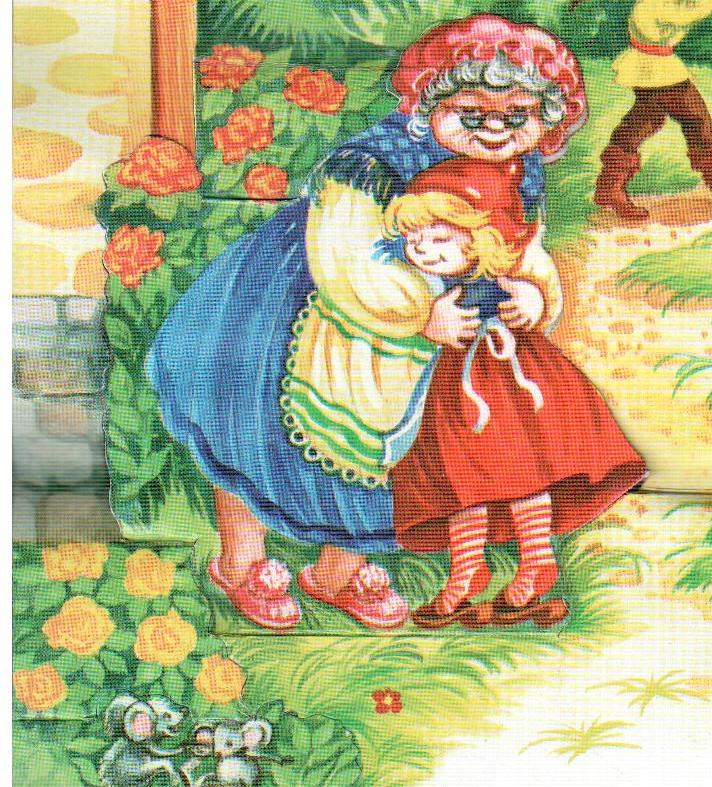 МОЛОДЦІ!!!!